C7041 Experimental Design and Analysis
Ed Harris
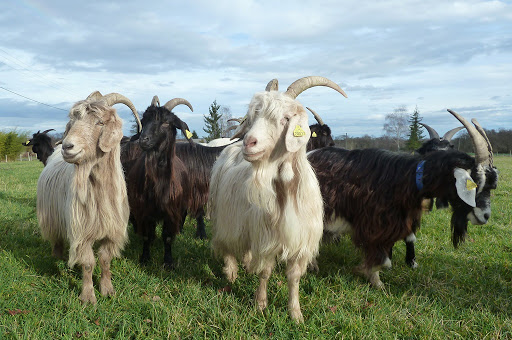 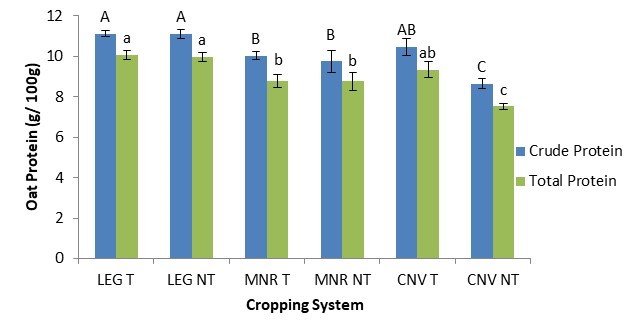 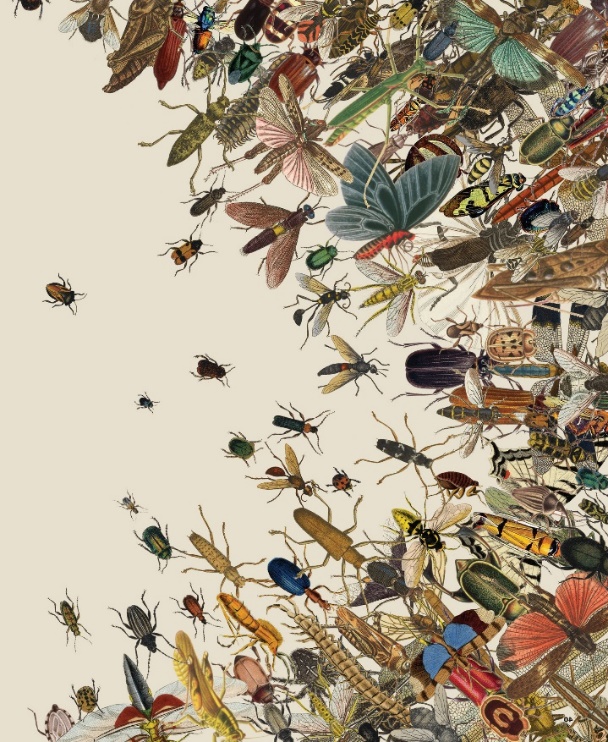 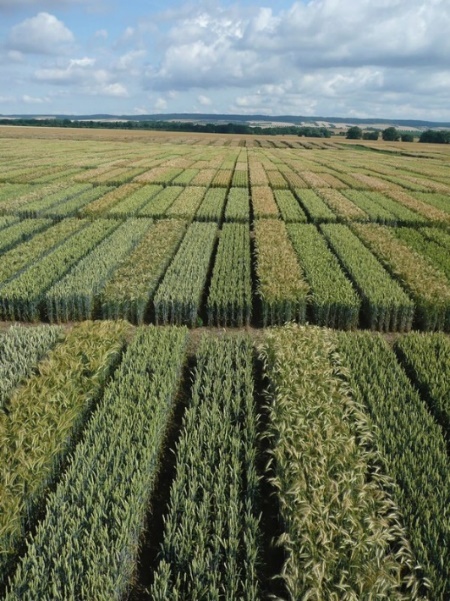 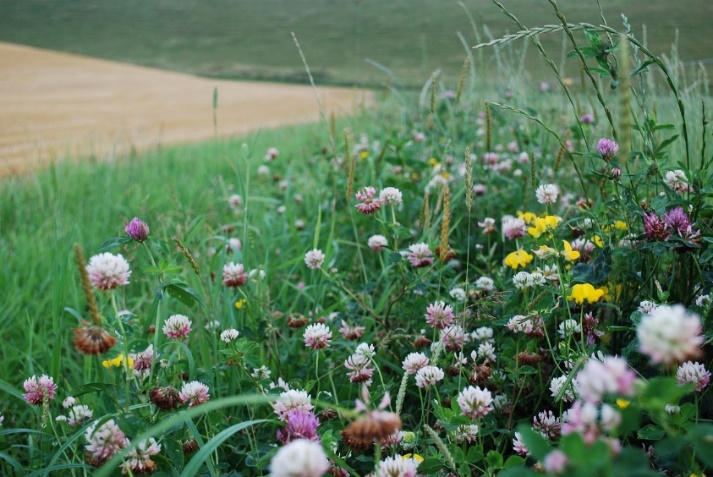 1.15 ANOVA
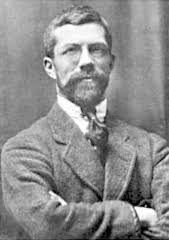 “The analysis of variance is not a mathematical theorem, but rather a convenient method of arranging the arithmetic.”
-R. A. Fisher
Analysis of variance (ANOVA)
Like a t-test, but can compare more  than two groups

Asks whether any of two or more  means is different from any other.

In other words, is the variance among  groups greater than 0?
Null hypothesis for simple ANOVA
H0 : Variance among groups = 0

OR

H0 : 1 = 2 = 3 = 4 = ... k
Null hypothesis for simple ANOVA
H0: all populations  have equal means
HA: at least one population mean is different.
ANOVA's v. t-tests
An ANOVA with 2 groups is  mathematically equivalent to a two-tailed 2-sample t-test.
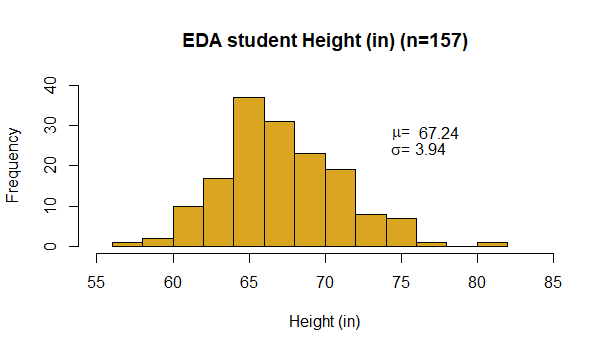 Sampling  distribution of Y
If we draw multiple  samples from the same  population, we are also  drawing sample means  from an expected  distribution.
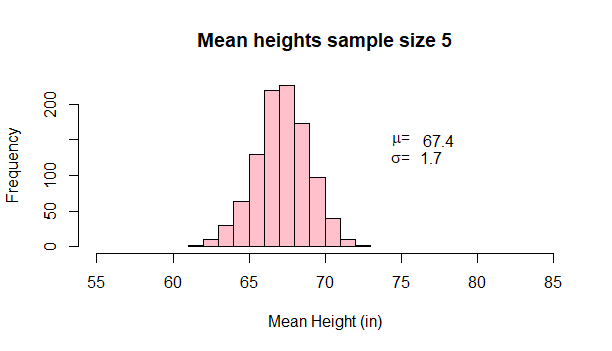 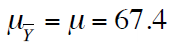 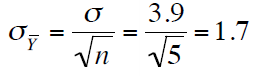 Under the null hypothesis, the sample mean of each group should vary because of sampling error.

The standard deviation of sample means, when the true mean is constant, is the standard error:
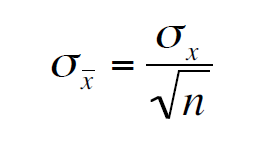 Squaring the standard error, the variance among groups due to sampling error should be:
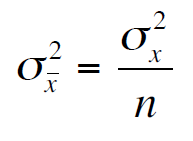 In ANOVA, we work with variances rather than standard deviations.
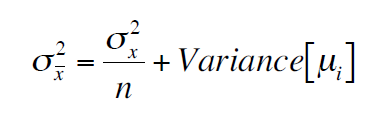 If the null hypothesis is not true, the variance among groups should be equal to the variance due to sampling error plus the real variance among  population means.
With ANOVA, we test whether the variance among true group means is greater than zero.

We do this by asking whether the observed variance among groups is greater than expected by chance (assuming the null is true):
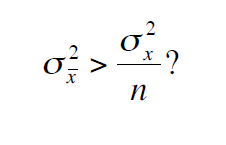 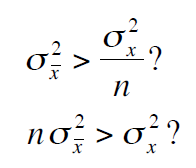 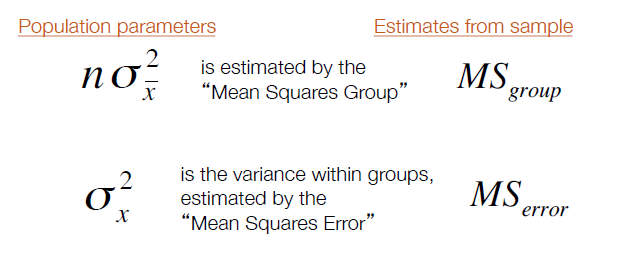 Mean squares group
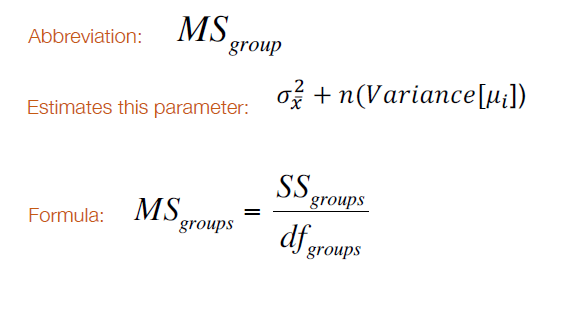 Mean squares group
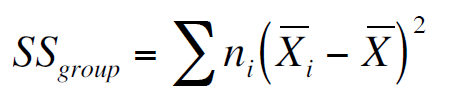 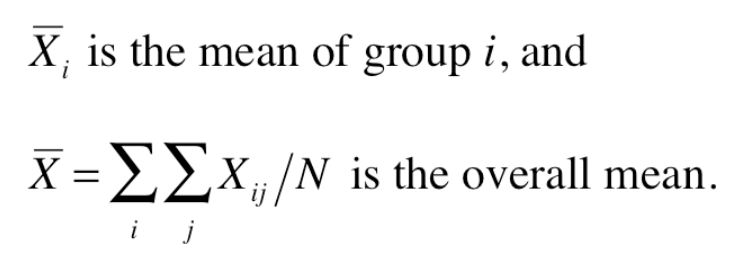 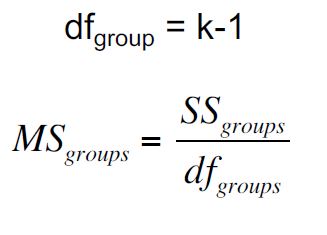 Mean squares error
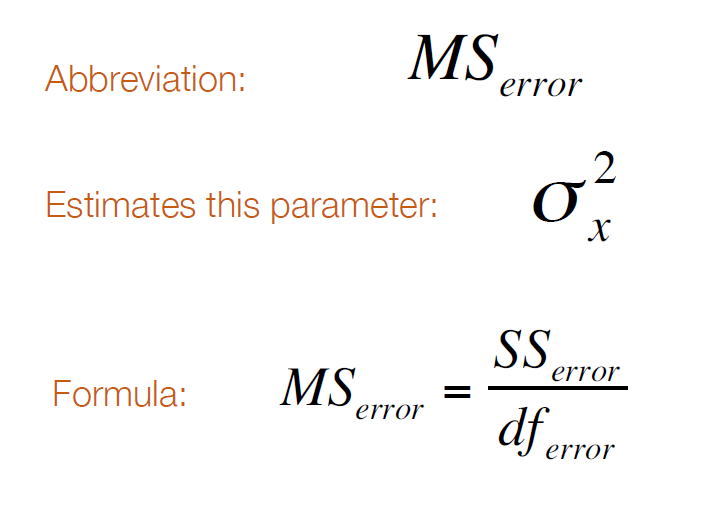 Mean squares error
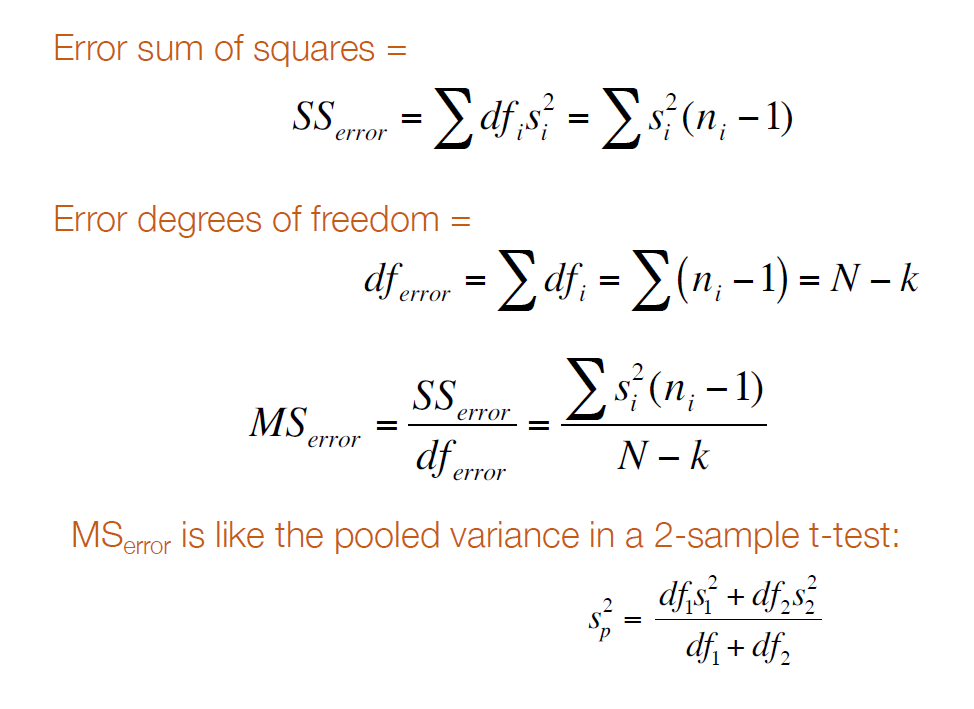 Test statistic: F
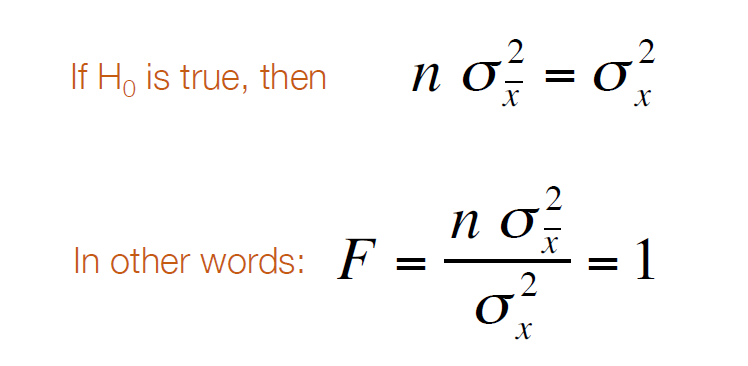 But the above refers to population parameters. 
We must estimate F  from samples with:
MSgroup / MSerror
F if null hypothesis is false:
We test whether the F ratio is greater than one, as it  would be if H0 is false:
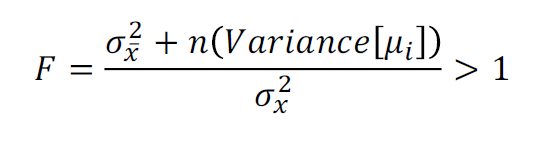 But we must take into account sampling error. Often, F calculated from data will be greater than one even when the null is true. Hence we must compare F to a null distribution.
ANOVA table
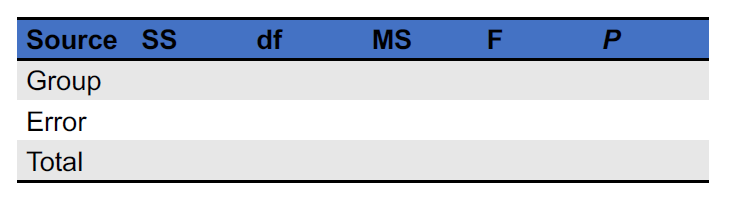 An ANOVA table is a convenient way to keep track of the  important calculations.

Scientific papers often report ANOVA results with ANOVA  tables.
Example: Body temperature of  squirrels in low, medium and hot  environments
Round-tailed ground squirrel
Spermophilus tereticaudus
Wooden & Walsberg (2004) Body temperature and locomotor capacity in a heterothermic rodent. Journal of Experimental Biology 207:41-46. doi: 10.1242/jeb.00717
Example: Body temperature of  squirrels in low, medium and hot  environments
Squirrel body temperature data (°C)
Cold: 30.4, 31.0, 31.2, 31.0, 31.5, 30.4, 30.6, 31.1,
    31.3, 31.9, 31.4, 31.6, 31.5, 31.4, 30.3, 30.5,
    30.3, 30.0, 30.8, 31.0

Warm: 36.3, 37.5, 36.9, 37.2, 37.5, 37.7, 37.5, 37.7,
38.0, 38.0, 37.6, 37.4, 37.9, 37.2, 36.3, 36.2,
       36.4, 36.7, 36.8, 37.0, 37.7

Hot: 40.7, 40.6, 40.9, 41.1, 41.5, 40.8, 40.5, 41.0,
  41.3, 41.5, 41.3, 41.2, 40.7, 40.3, 40.2, 41.3,
  40.7, 41.6, 41.5, 40.5
Example: Body temperature of  squirrels in low, medium and hot  environments
Example: Body temperature of  squirrels in low, medium and hot  environments
Hypotheses
H0: Mean body temperature is  the same for all three groups of  squirrels.

HA: At least one of the three is  different from the others.
Example: Body temperature of  squirrels in low, medium and hot  environments
Summary data
Total sample size:
N   n  20  21  20  61
Example: Body temperature of  squirrels in low, medium and hot  environments
Error Mean square for squirrels
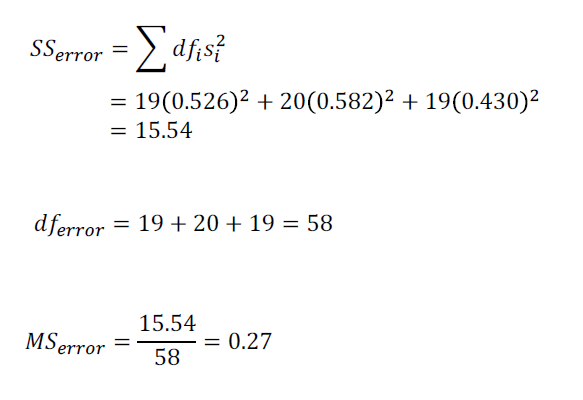 ANOVA table – squirrel data
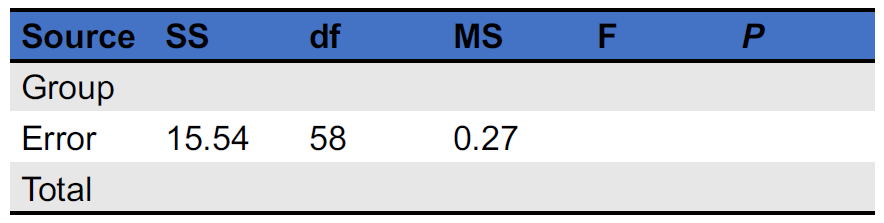 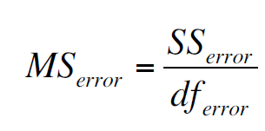 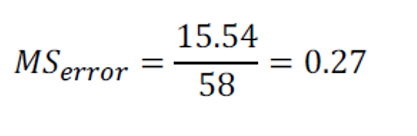 Squirrel Mean Squares Group:
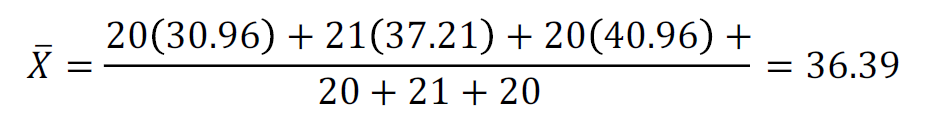 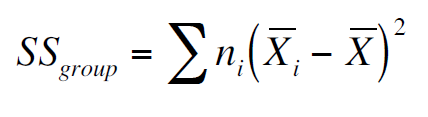 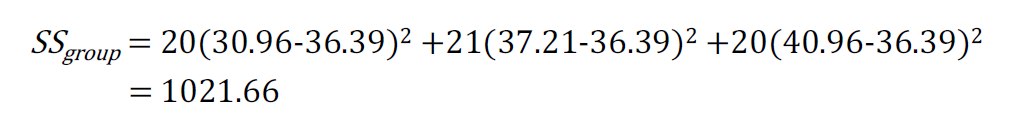 Squirrel Mean Squares Group:
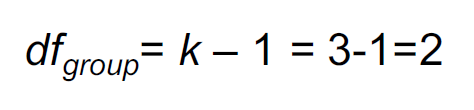 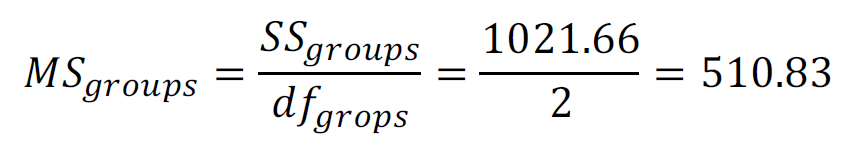 ANOVA table – squirrel data
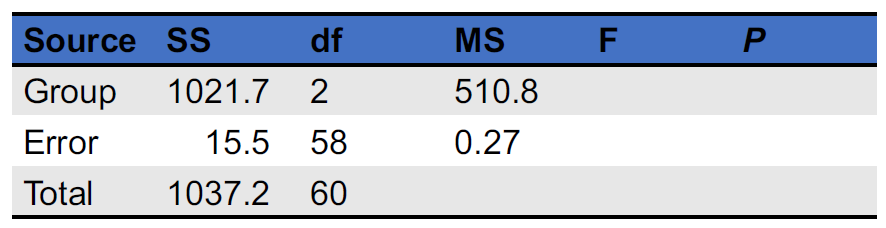 The test statistic for ANOVA is F
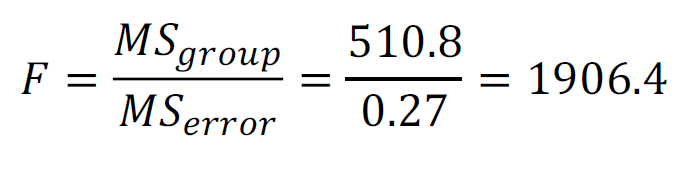 MSgroup is always in the numerator;
MSerror is always in the denominator
Compare to F , df_group, df_error
F0.05, 2, 58 = 3.15

Since 1906 > 3.15, we know P < 0.05 and we can  reject the null hypothesis.

The variance in sample group means is bigger than  expected given the variance within sample groups.

Therefore, at least one of the groups has a population  mean different from another group.
ANOVA table – squirrel data
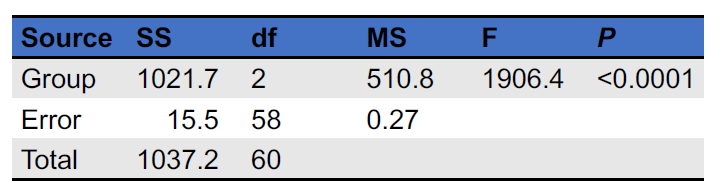 ANOVA in R
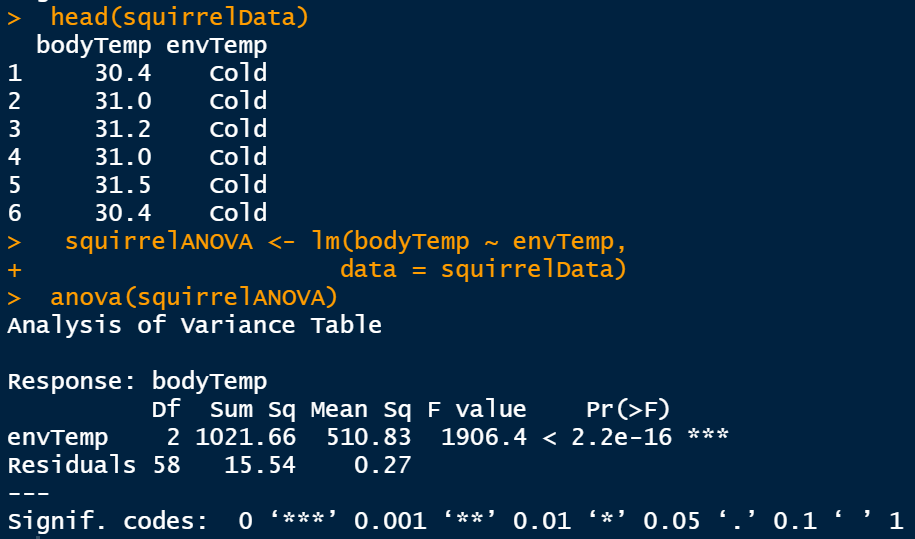 Assumptions of ANOVA
(1) Random samples
(2) Gaussian distributions for each population
(3) Equal variances for all populations.  (Homoscedasticity)
Kruskal-Wallis test
A non-parametric test similar to a  single factor ANOVA
Uses the ranks of the data points
Multiple-factor ANOVA
A factor is a categorical variable

ANOVAs can be generalized to look at more than  one categorical variable at a time.

Not only can we ask whether each categorical  variable affects a numerical variable, but also do  they interact in affecting the numerical variable.
Multiple-factor ANOVA
We are looking for interaction in these interaction plots
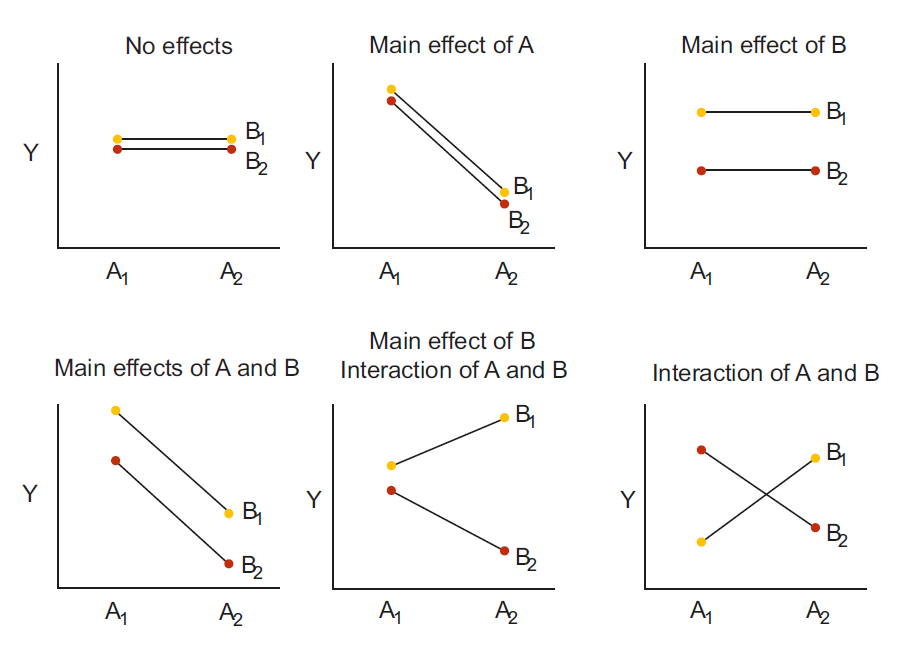 Interactions
Fixed vs. random effects
Fixed effects: With fixed effects, the treatments are chosen by the experimenter. They are not a random subset of all possible treatments.
(e.g., specific drug treatments, specific diets, season...)

Random effects: With random effects, the treatments are a random sample from all possible treatments.
(e.g., family, location, ...)


For single-factor ANOVAs, there is no difference in the  statistics for fixed or random effects.
2-factor ANOVA: Example
Regions
north
south
Plants sampled from each region

Interested in root investment and hydrological regimen
wet
watering treatments
dry
Testing multiple hypotheses
H0: Mean root length is the same for all regions

H0: Mean root length is the same for all watering treatments

H0: There is no interaction between region and treatment for determining mean root length
Testing multiple hypotheses
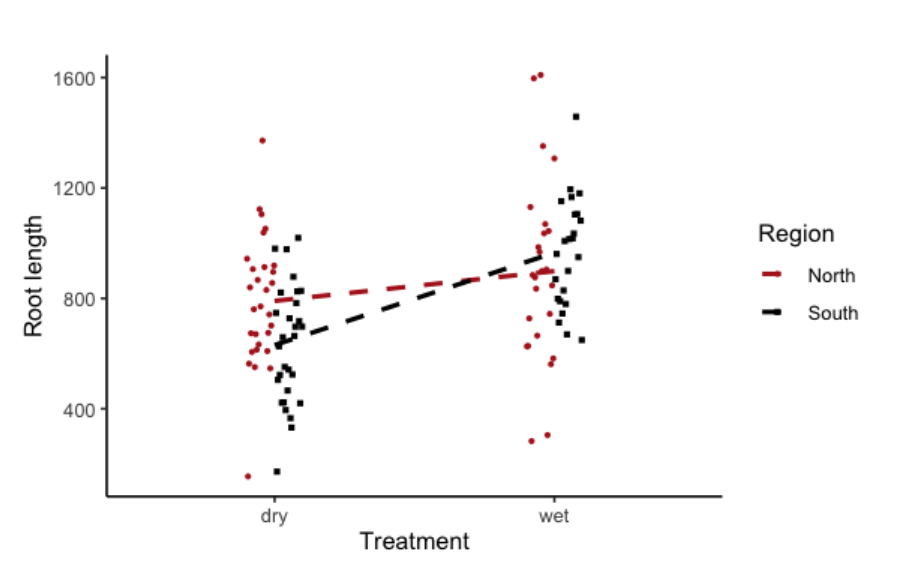 Heliconius ANOVA table
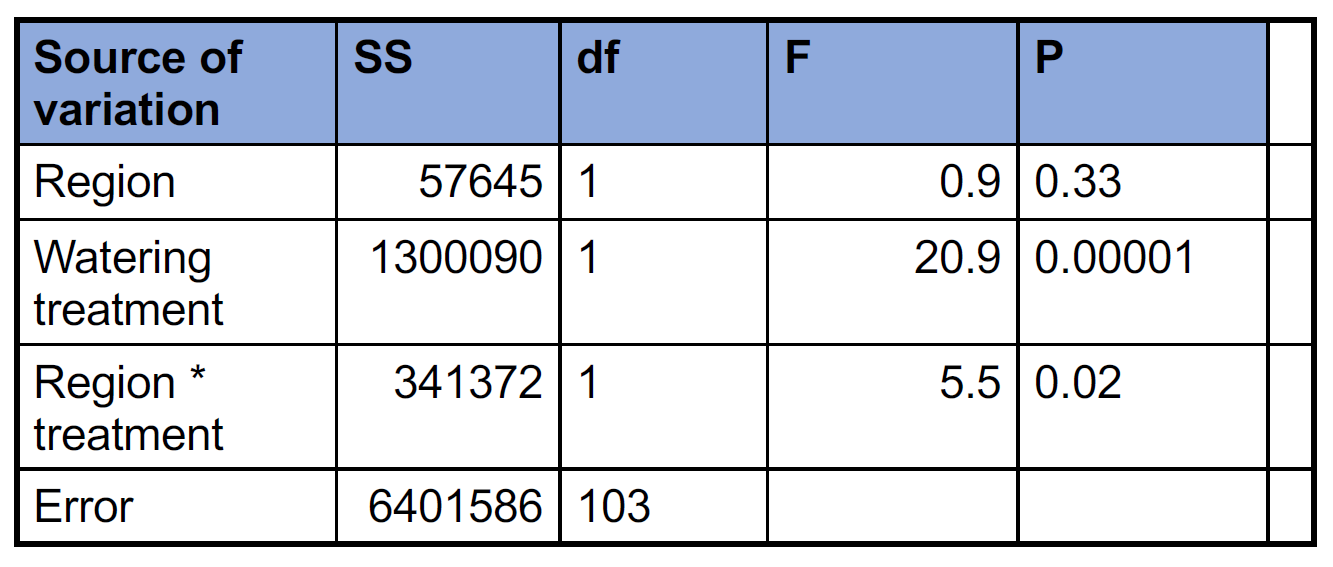 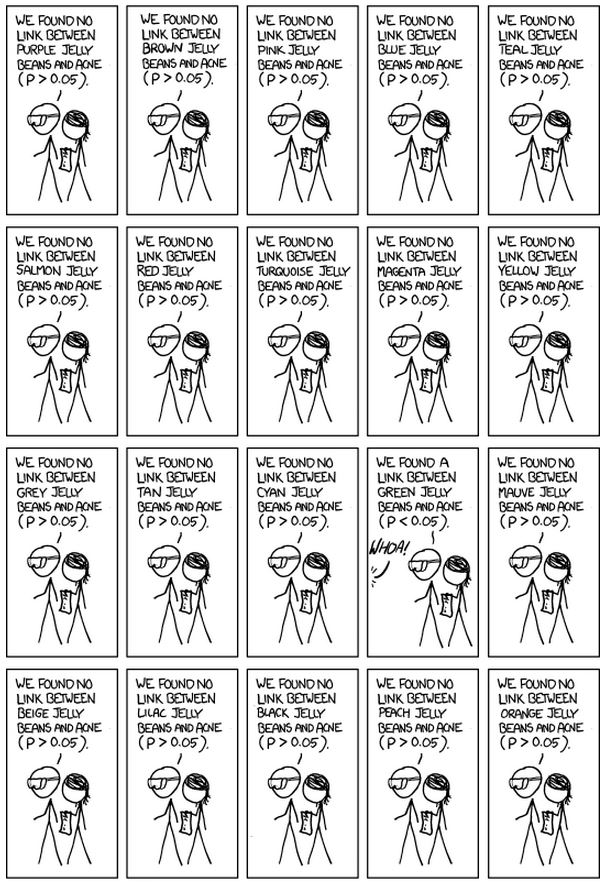 Multiple 
comparisons
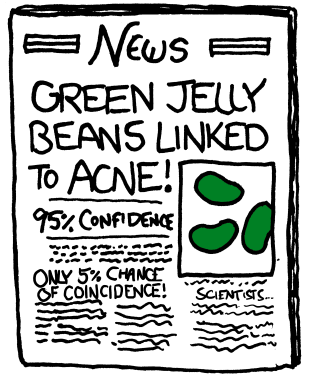 XKCD significant
Multiple comparisons
Probability of a Type I error in N tests =  
1– (1 – )N




For 20 tests, the probability of at least one  Type I error is ~65%!
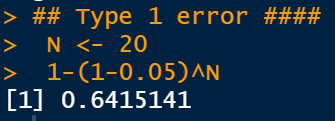 MRI on dead salmon:

Dead fish shows emotional reactions to photos of human activities
“The salmon was shown a series of photographs depicting human  individuals in social situations with a specified emotional valence."

“The salmon was asked to determine what emotion the individual in the photo must have been experiencing."
MRI on dead salmon:

Dead fish shows emotional reactions to photos of human activities
“The salmon was shown a series of photographs depicting human  individuals in social situations with a specified emotional valence."

“The salmon was asked to determine what emotion the individual in the photo must have been experiencing."
(Each MRI had 130,000 pixels to compare…)
Bonferroni correction for multiple comparisons
Adjusts the  value to prevent false positives (Type I error)
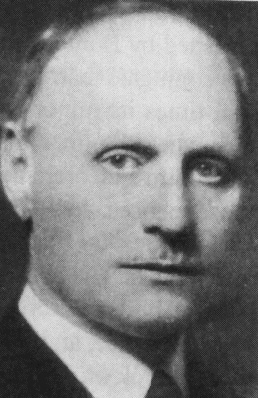 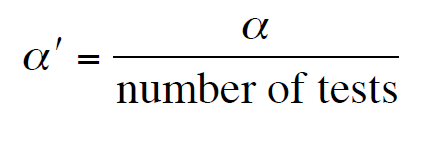 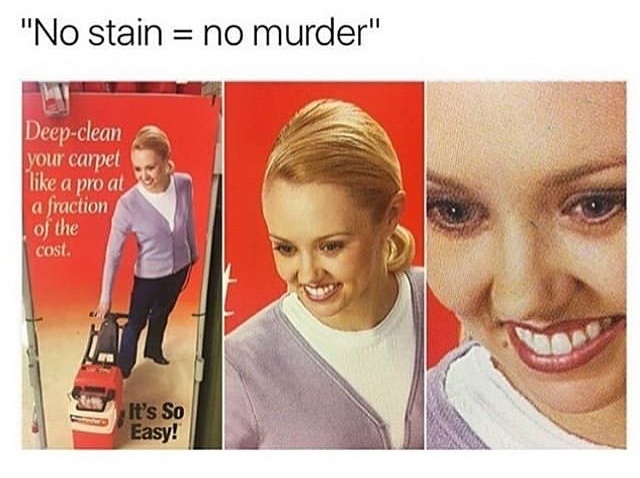 Adjust
 your 
Carlo Bonferroni
Which groups are different?
After finding evidence for differences among  means with ANOVA, sometimes we want to know:


Which groups are different from which others?

One method for this: the Tukey test

Tukey HSD [Honestly Significant Differences, balanced sample sizes]

Tukey-Kramer [unbalanced sample sizes]
When to do a Tukey test?
Done after finding variation among groups with single-factor ANOVA.

Compares all group means to all other group means
The wood-wide web
Trees (and other plants)  are often connected by  roots via mycorrhizae,  which allow the exchange of resources.
Carbon transfer between birch and Douglas fir:  Comparing effects of shading on fir
Net amount of carbon transferred from birch to fir
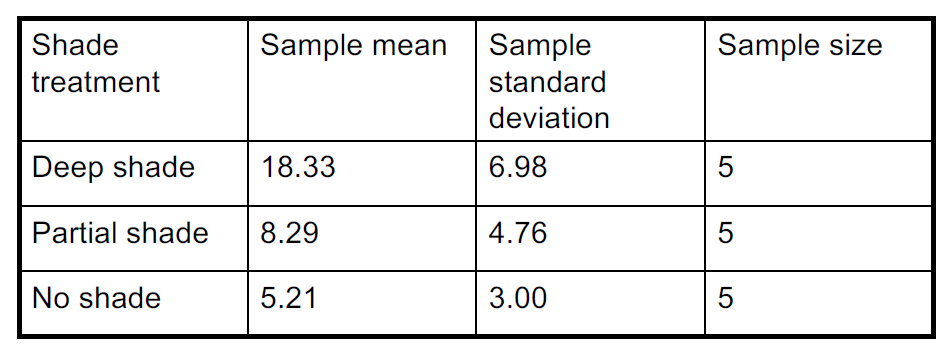 Simard et al. (1997) Net transfer of carbon between ectomycorrhizal tree species in the field. Nature 388:579-582.
ANOVA results
Order the group means
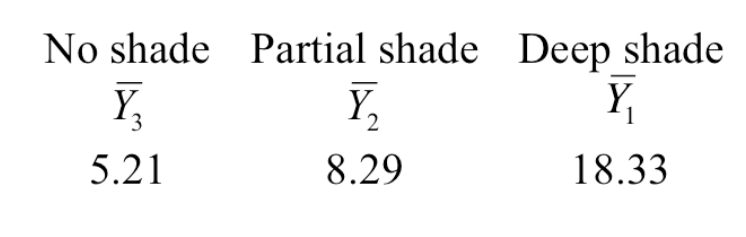 Null hypotheses for Tukey-Kramer
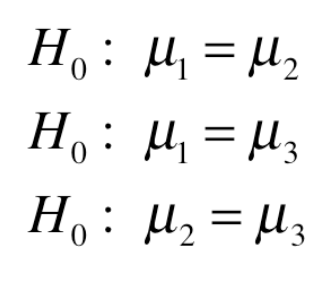 Why not use a series of two-sample t-tests?
Multiple comparisons would cause the t-tests to reject too many true null hypotheses.

Tukey-Kramer adjusts for the number of tests.

Tukey-Kramer also uses information about the variance within groups from all the data, so it has more power than a t-test with a Bonferroni correction.
Tukey-Kramer results
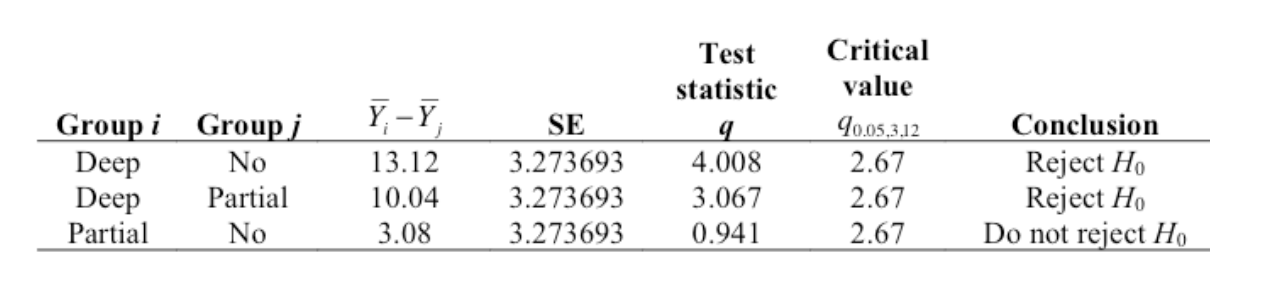 Tukey-Kramer plot
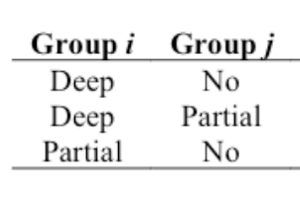 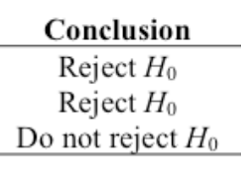 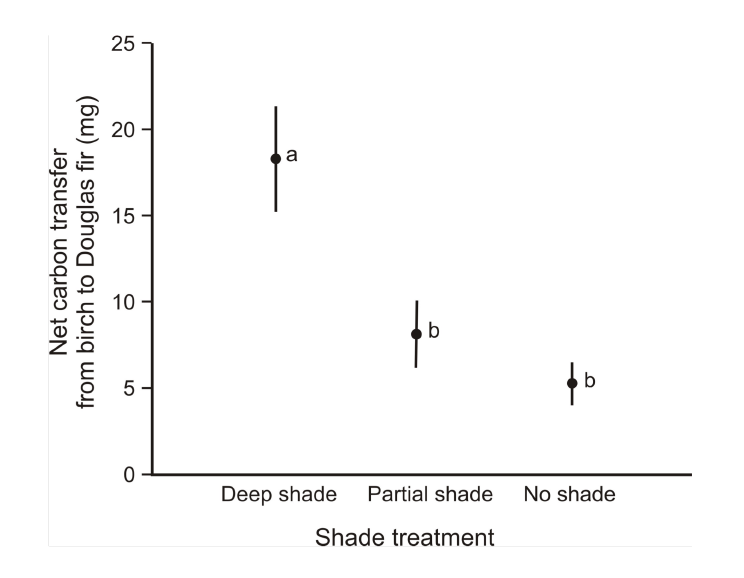 Groups which cannot be distinguished share the same letter
Tukey-Kramer plot
An imaginary example:
H0 : 1  2  
H0 : 1  3  
H0 : 2  3
Cannot reject
Reject
Cannot reject
Tukey-Kramer take home message
With the Tukey-Kramer method, the probability of making at least one Type 1 error throughout the course of testing all pairs of means is no greater than the significance level .
Example Tukey test in R
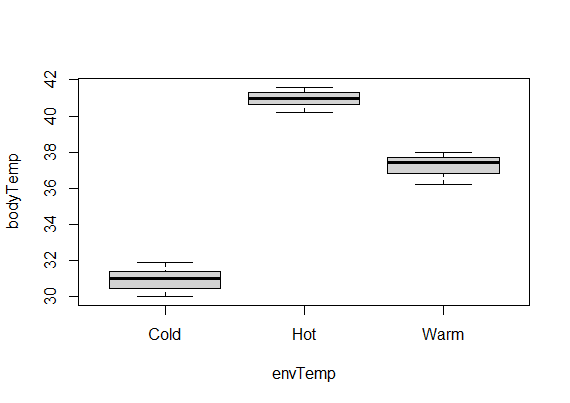 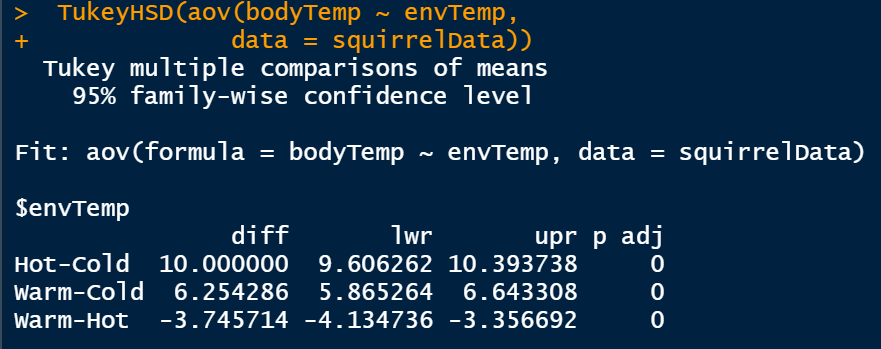 Suggested reading
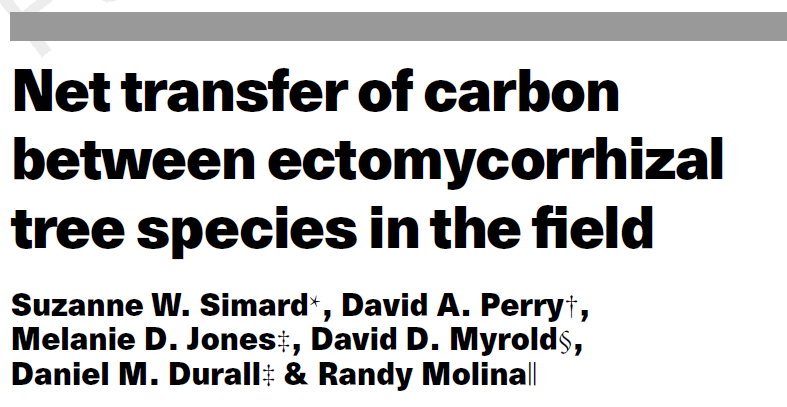 Simard, S.W., Perry, D.A., Jones, M.D., Myrold, D.D., Durall, D.M., Molina, R., 1997. Net transfer of carbon between ectomycorrhizal tree species in the field. Nature 388, 579–582. https://doi.org/10.1038/41557